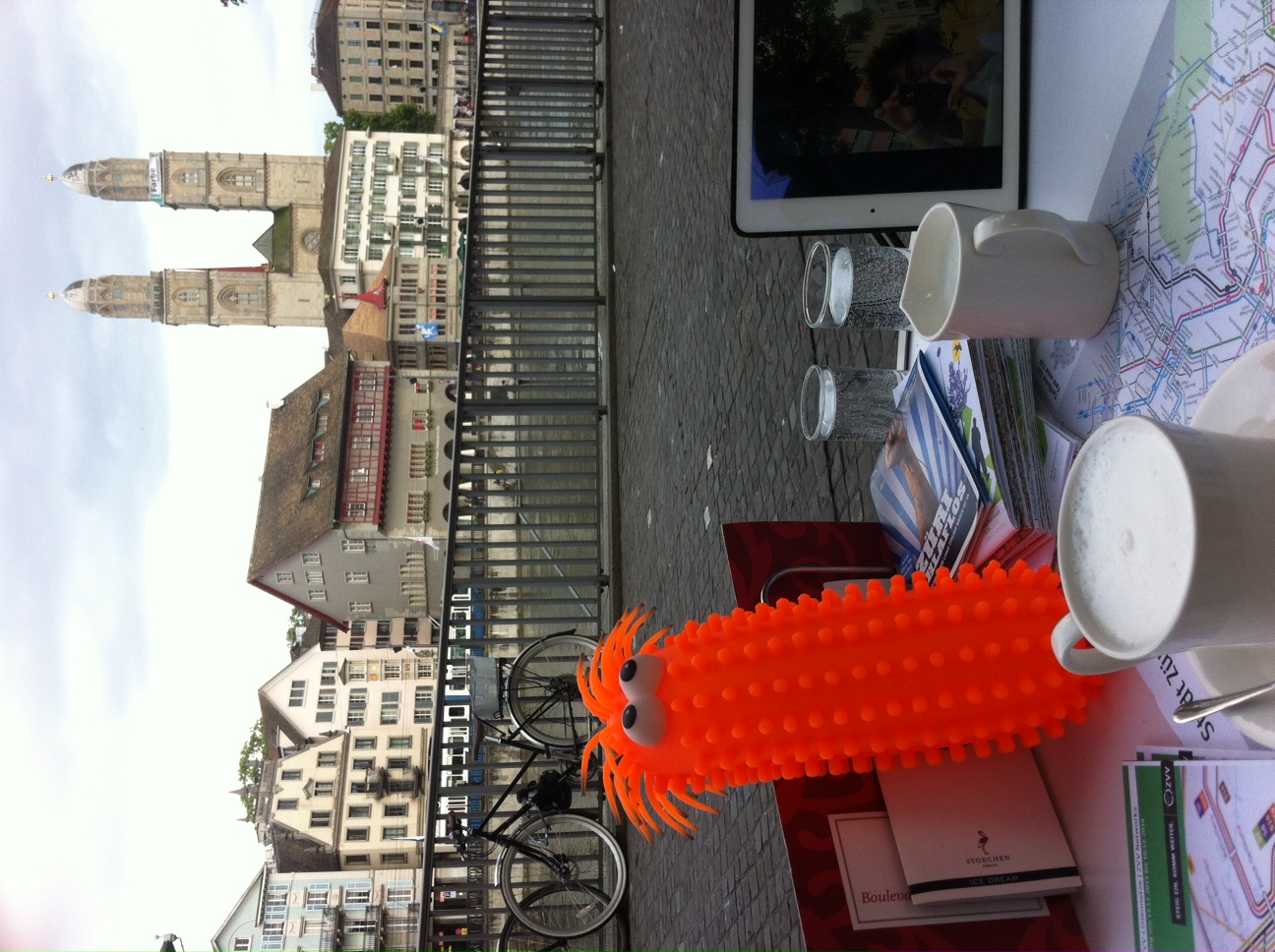 The Zurich Chronicles
July 1, 2016
Olga Nikolayeva
MetaSub Zurich Team
Zurich Transportation System
Population ~ 400k 
Dense network: trams, buses, water taxies
Majority of stops above ground, exposed to the elements

Considerations
Tickets bought online, using phones
Few people touch the door buttons
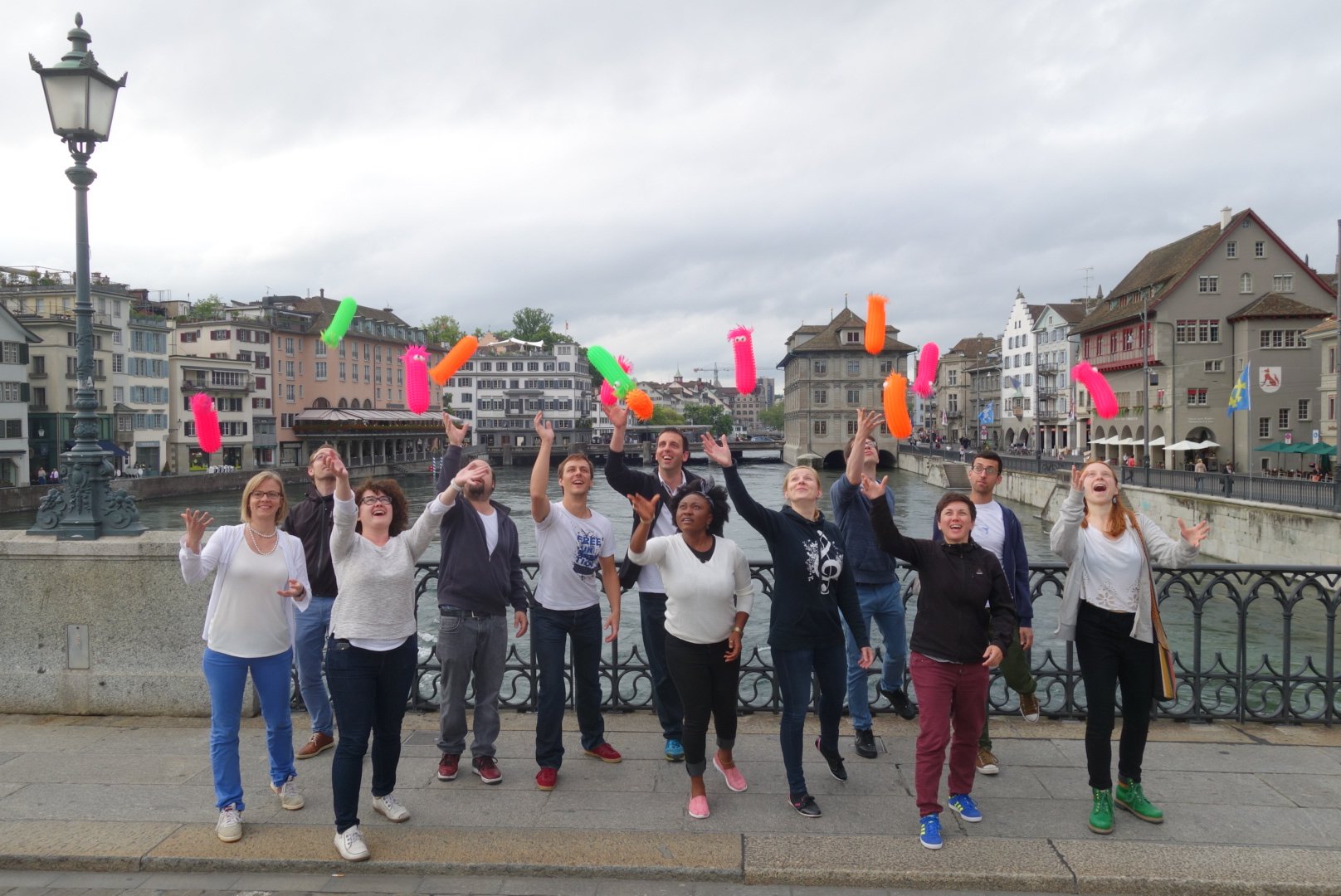 What to swab?
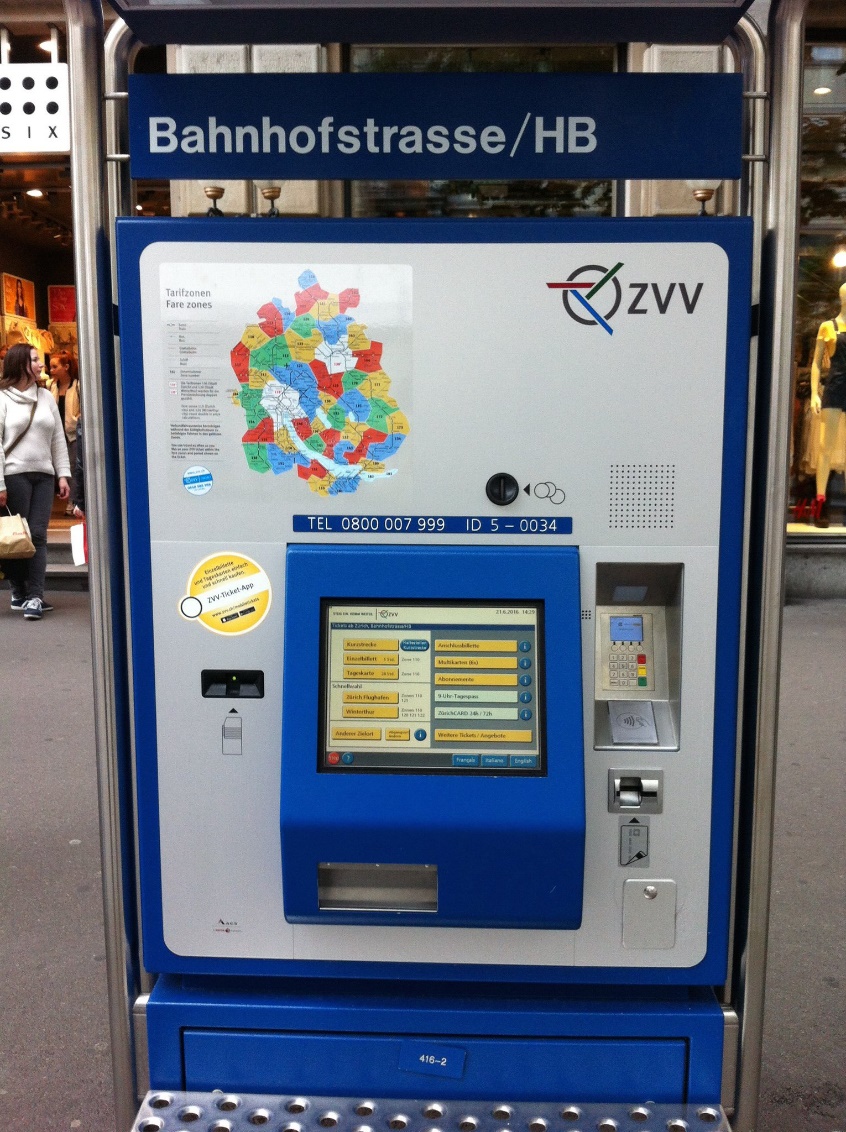 1. Tram Stops 
ticket machines and benches
selection criteria: throughput (hubs + less busy), 
# of tram lines and # bus lines
~ 30 samples 

2. Inside Trams
hand railings and seats
15 tram lines, 2 trams per line 
~ 60 samples
Kalkbreite Depot Team
Things we learned
Passengers not scared by gloves
Very friendly reaction and curiosity
Several people shared stories of similar studies/ experiences

Ticket machines are still in use, especially at hub stops
It helps to have a mascot and a midnight bbq
Acknowledgements
Tanya Nikolayeva

ETH Zurich
Gunnar Rätsch
Andre Kahles
Chris, Sofia and Ebrahim
FGCZ
Ralph Schlapbach
Catharine Aquino
Maria Domenica Moccia

VBZ (Zurich Transportation Authority)
Andreas Uhl
Markus Ullmann

Special thanks to our volunteers!
Tina, Dagmara, Andrea, Michael, Roy, Nora, Eric, Christian, Elsy, Kasia, Kevin, Roland, Christian, Sandra & Oli